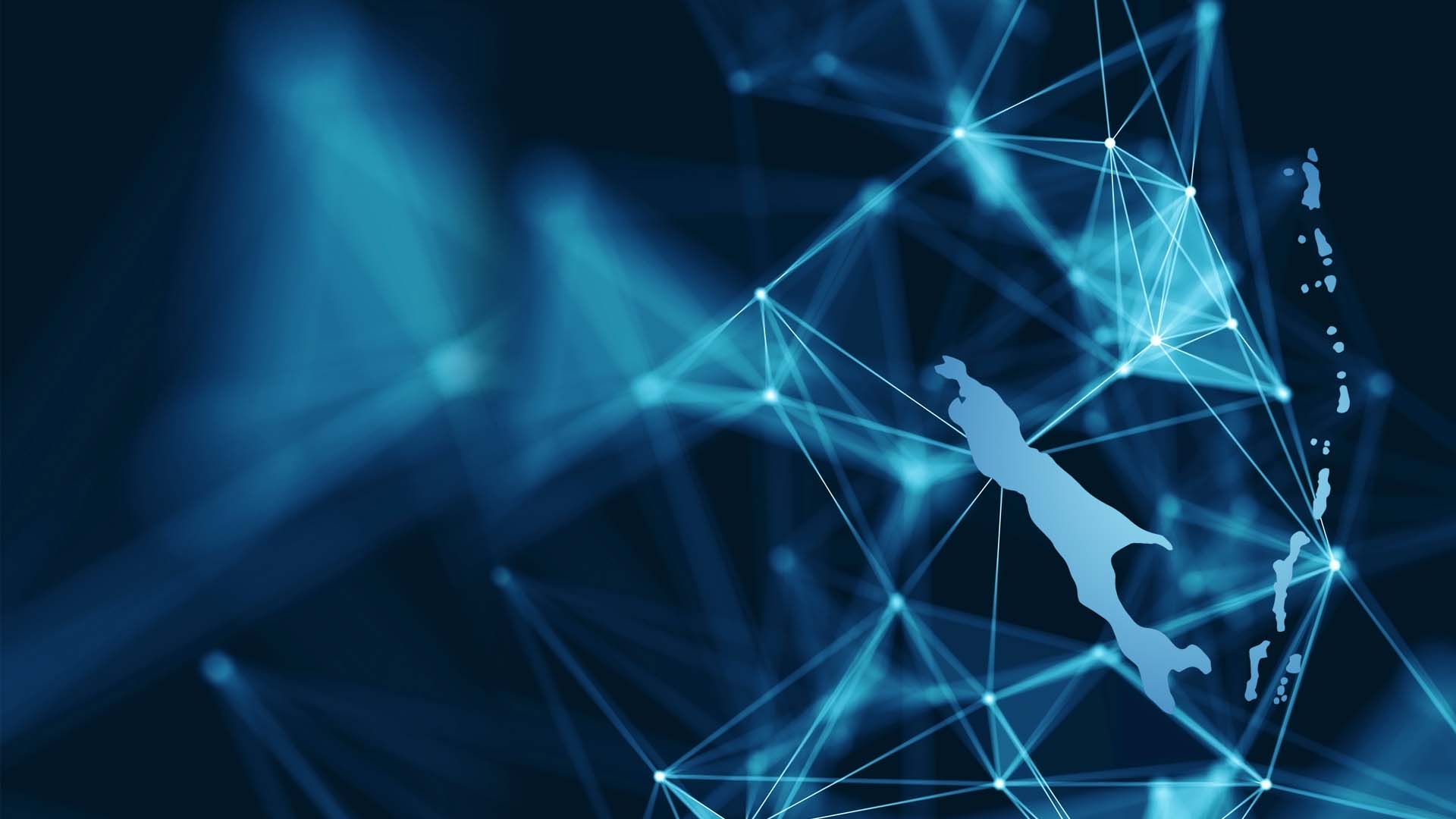 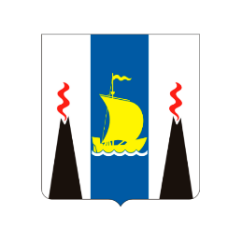 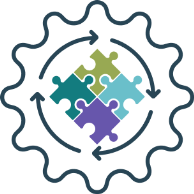 «Тестирование иностранных граждан на знание русского языка»
Министерство образования Сахалинской области
1
Мероприятия по организации тестирования иностранных граждан на знание русского языка
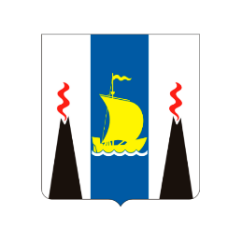 Департамент реализации государственной политики в сфере общего образования
1. Определены образовательные организации, на базе которых открыты пункты проведения тестирования (распоряжение министерства от 27.03.2025 г. №3.12-383-р)
3. Сформирована информационная вкладка на сайте МОСО «Прием иностранных граждан в общеобразовательные организации»
4. Направлены в муниципальные округа методические рекомендации по организации процесса тестирования, проверки документов на достоверность
2. Определены лица, ответственные за организацию тестирования иностранных граждан на уровне органов местного самоуправления, осуществляющих управление в сфере образования, и тестирующих организаций
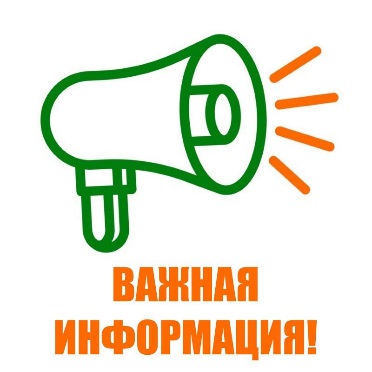 5. Направлены в муниципальные округа пакет документов для организации тестирования иностранных граждан на знание русского языка
Пакет документов для организации тестирования иностранных граждан на знание русского языка
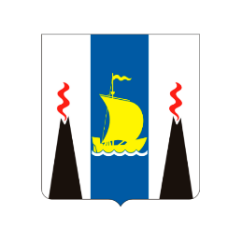 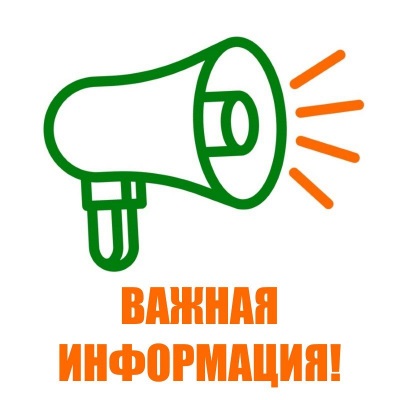 Инструкция по организации и проведению тестирования на знание русского языка, достаточного для освоения образовательных программ начального общего, основного общего и среднего общего образования с приложениями
I. Порядок действий общеобразовательной организации, в которую обратились родители (законные представители) ребенка, являющегося иностранным гражданином или лицом без гражданства, и/или поступающий, являющийся иностранным гражданином или лицом без гражданства по вопросу подачи заявления на зачисление в образовательную организацию
III. Порядок действий органов местного самоуправления, осуществляющих управление в сфере образования, при осуществлении мероприятий по проведению тестирования иностранных граждан на знание русского языка
II. Порядок действий пункта проведения тестирования (далее – ППТ)
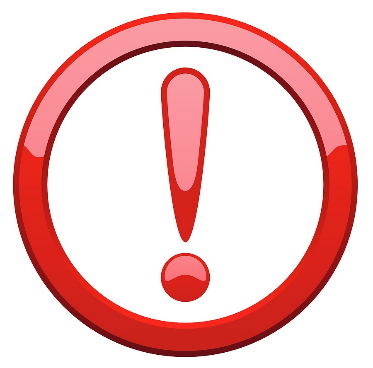 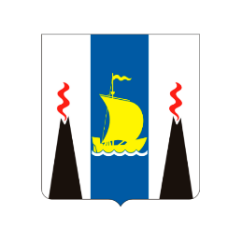 1). ОБЩЕОБРАЗОВАТЕЛЬНАЯ ОРГАНИЗАЦИЯ
1 этап. Принятие заявления о приеме на обучение и документов для приема на обучение, требуемых при зачислении, и проверка их комплектности:
 - Принять документы согласно указанному перечню;
 - Родители должны заполнить заявление о приеме на обучение, согласие на обработку персональных данных (Приложение 1,2,3);
 - В случае отказа заявителя предоставить персональные данные и (или) дать согласие на их обработку, оформляется разъяснение юридических последствий отказа (Приложение 4);
 - Факт приема заявления о приеме на обучение и перечень документов, представленных родителем(ями), регистрируются в журнале приема заявлений;
 - В течении 5 рабочих дней с даты получения заявления провести проверку комплектности документов;
 - В случае предоставления неполного комплекта документов, заявление возвращается заявителю без его рассмотрения, о чем делается соответствующая запись на самом заявлении (фиксация факта неполного комплекта документов) и в журнале.
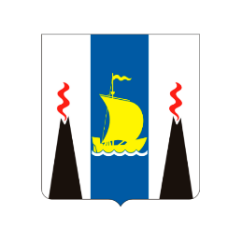 Общеобразовательная организация
2 этап. Порядок действий образовательной организации в случае предоставления полного комплекта документов:

  - Проверить в течение 25 дней достоверность документов, подтверждающих законность нахождения ребенка и его родителей (законных представителей) или поступающего на территории Российской Федерации согласно памятки (письмо Сахминобра от 25.03.2025 №3.12-Вн-1314/25 «О направлении памятки»);

 - Уведомить родителей (законных представителей) ребенка о результатах проверки предоставленных документов на достоверность (факт ознакомления с результатом проверки документов на достоверность (о прохождении/не прохождении) фиксируется личной подписью родителей);

 - В случае отрицательного результата проверки документов на достоверность заявление возвращается заявителю без его рассмотрения. В случае положительного результата проверки документов на достоверность, иностранному гражданину выдается Направление в тестирующую организацию для прохождения Тестирования с целью определения у иностранного гражданина уровня знания русского языка (Приложение 5). 

 - Проинформировать родителя (законного представители) ребенка об обращении в тестирующую организацию для записи на Тестирование не позднее, чем через 7 рабочих дней после дня получения Направления;

 - Направить скан-копию Направления по защищенному каналу связи в тестирующую организацию и орган местного самоуправления, осуществляющий управление в сфере образования.
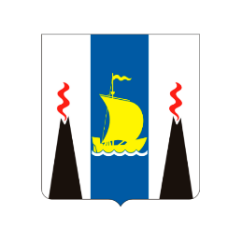 Общеобразовательная организация
3 этап. Порядок действий образовательной организации после проведения Тестирования: 

  - Получить по защищенному каналу связи от тестирующей организации скан-копию протокола (выписку из протокола) результатов проведения тестирования на знание русского языка. (Приложение 7); 

 - Ознакомить родителя (законного представители) ребенка, являющегося иностранным гражданином или лицом без гражданства, с результатом проведения Тестирования. Факт ознакомления с результатом проведения Тестирования фиксируется личной подписью родителей (законных представителей) ребенка, в протоколе (выписке из протокола) результатов проведения Тестирования;

 - В случае успешного прохождения Тестирования, образовательная организация издает распорядительный акт о приеме на обучение ребенка;

 - Информировать не позднее 23 числа каждого месяца орган местного самоуправления, осуществляющий управление в сфере образования, о результатах Тестирования и зачислении ребенка в школу (Приложение 7);

 - В случае, если результатом Тестирования является «недостаточный уровень знания русского языка», соответствующая отметка об этом делается в журнале приема заявлений о приеме на обучение. Заявление для приема на обучение возвращается заявителю без его рассмотрения. Иностранному гражданину предлагается пройти дополнительное обучение по русскому языку и не менее, чем через 3 месяца пройти повторно Тестирование.
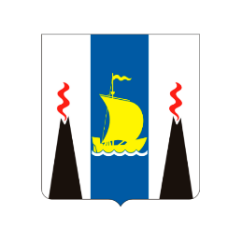 Общеобразовательная организация
3 этап. Порядок действий образовательной организации после проведения Тестирования: 

  - В случае несогласия родителя (законного представителя) ребенка с результатами Тестирования, информировать их о праве подать апелляцию о несогласии с выставленными баллами не позднее двух рабочих дней с даты ознакомления с результатом Тестирования (Приложение 11);

 - Принимать апелляцию о несогласии с выставленными баллами и направлять скан-копию по защищенному каналу связи в апелляционную комиссию не позднее 1 рабочего дня, следующего за днем принятия апелляции.
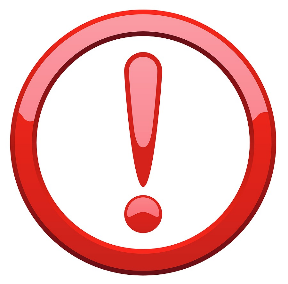 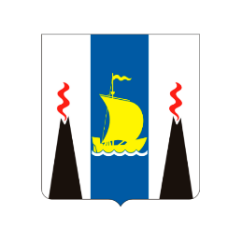 2). ТЕСТИРУЮЩАЯ ОРГАНИЗАЦИЯ
- Получить от образовательной(ых) организации(й) по защищенному каналу связи скан-копию Направления (Приложение 5), выданное родителю (законному представителю) ребенка, являющегося иностранным гражданином или лицом без гражданства, или поступающему, являющегося иностранным гражданином или лицом без гражданства, на прохождение Тестирования на знание русского языка;

 - При обращении родителя (законного представителя) ребенка, определить дату и время проведения Тестирования;

 - Указать в Направлении, предъявленным родителем (законным представителем) или поступающим, дату и время проведения Тестирования;

 - Направить в органы местного самоуправления, осуществляющие управление в сфере образования, заявку на предоставление диагностических материалов – до 23 числа каждого месяца;

 - Осуществлять организацию подготовки и проведения тестирования в запланированную дату;

 - В случае, если родитель (законный представитель) ребенка не обратился для записи на Тестирование или не явился на Тестирование, направить информацию о данных фактах неявки в образовательную организацию, выдавшую Направление на Тестирование.
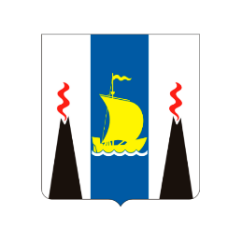 Тестирующая организация
- Не позднее одного рабочего дня со дня проведения Тестирования, утвердить протокол результатов проведения тестирования на знание русского языка, достаточное для освоения образовательных программ начального общего, основного общего и среднего общего образования, иностранных граждан и лиц без гражданства (Приложение 6);

 - В течении 3 рабочих дней со дня прохождения Тестирования направить по защищенному каналу связи в образовательную организацию, выдавшую Направление, скан-копию протокола (выписку из протокола) результатов проведения Тестирования;

 - Направить форму протокола органам местного самоуправления, осуществляющим управление в сфере образования, о результатах тестирования через закрытый канал – до 23 числа каждого месяца. (Приложение 6);

 - Осуществлять хранение материалов Тестирования в течении одного года с соблюдением требований информационной безопасности.
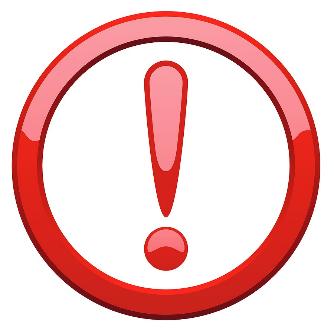 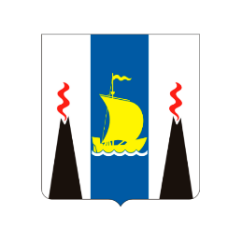 3). ОРГАНЫ МЕСТНОГО САМОУПРАВЛЕНИЯ, ОСУЩЕСТВЛЯЮЩИЕ УПРАВЛЕНИЕ В СФЕРЕ ОБРАЗОВАНИЯ
- Получить от общеобразовательной организации по закрытому каналу скан Направления, выданного иностранному гражданину/родителям несовершеннолетнего иностранного гражданина, на прохождение тестирования на знание русского языка (Приложение 5);

 - Вести учет сведений о выданных Направлениях и результатах прохождения тестирования на знание русского языка;

 - Осуществлять контроль за образовательными организациями в рамках организации мероприятий по проведению тестирования иностранных граждан на знание русского языка;

 - Направлять в министерство образования Сахалинской области заявку на предоставление диагностических материалов, сформированную на основании направлений – до 23 числа каждого месяца (Приложение 8);

 - Информировать министерство образования Сахалинской области о результатах тестирования по указанной форме – до 23 числа каждого месяца (Приложение 12);

 - Направлять в министерство образования Сахалинской области информацию о зачислении несовершеннолетних иностранных граждан, успешно прошедших этап тестирования – до 23 числа каждого месяца (Приложение 9).
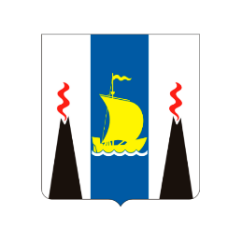 Памятка 
для родителей несовершеннолетних иностранных граждан/ совершеннолетних иностранных граждан и лиц без гражданства о приеме в общеобразовательные организации с 1 апреля 2025 года (Приложение 10).
С ней необходимо ознакомить всех родителей/законных представителей несовершеннолетних иностранных граждан или поступающих, являющихся иностранным гражданином или лицом без гражданства, заявленных на прохождение Тестирования на знание русского языка.
Рекомендуем Памятку разместить на сайтах образовательных организаций.
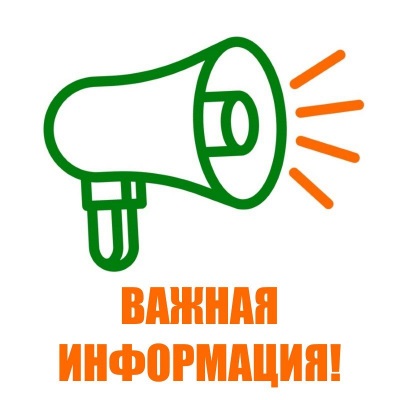 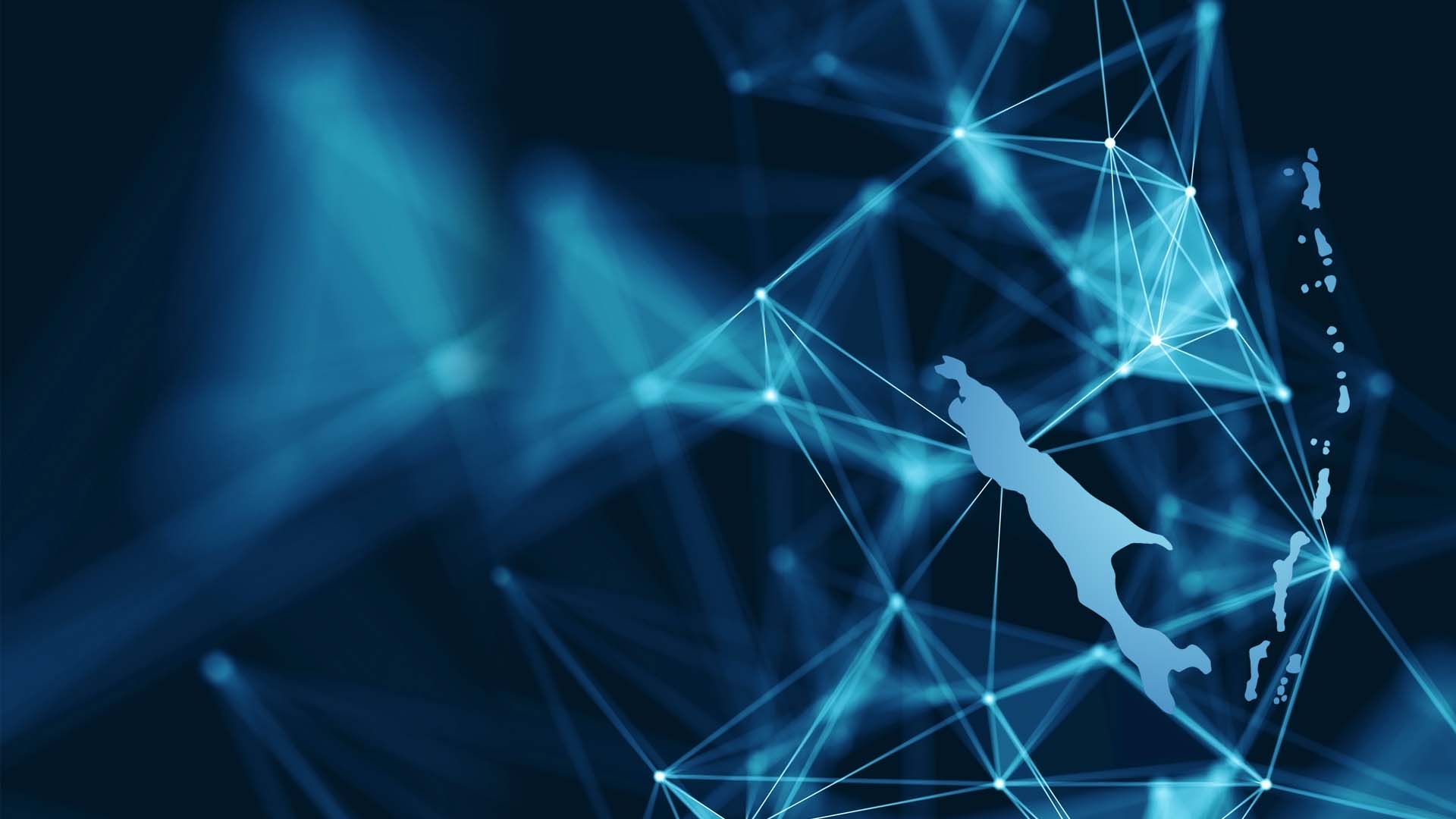 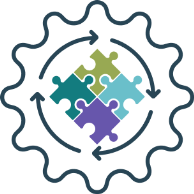 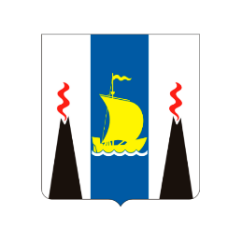 Спасибо за внимание!
12